Объект, 
его имя 
и  свойства
Назови и устно опиши изображённые объекты
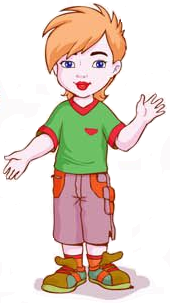 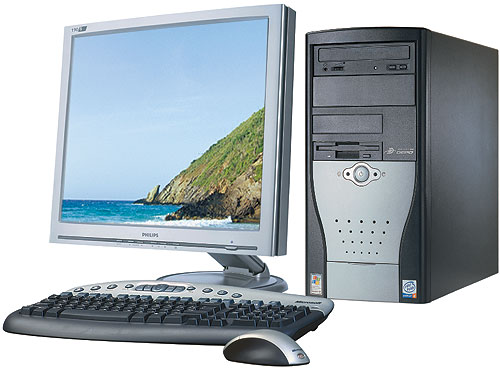 Соедини стрелками названия объектов с их изображениями
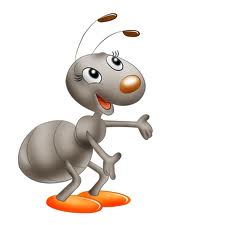 автомобиль
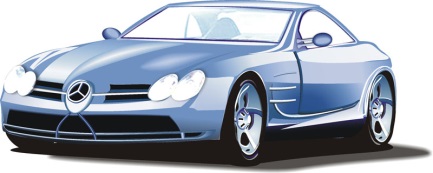 дуб
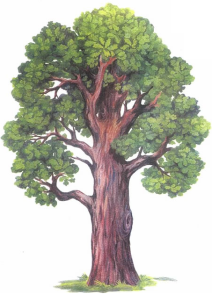 муравей
Дополни таблицу
Дополни таблицу
Соедини стрелками названия объектов с качествами, с которыми их связывают
Дополни таблицу
Самолёт – это объект. Информация о нём представлена в виде  текстовых и графических данных. Допиши.
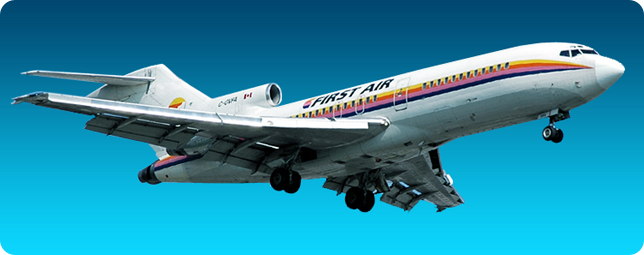 Преобразуй текстовые данные в графические. Для этого каждый объект задачи обозначь кружком с буквой по образцу
Примечание: объекты задачи – Саша и Дима. «Старше» – это название отношения между ними
Образец:
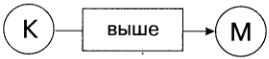